Year 6   Computing & ICT Knowledge Organiser Spring 1
Programming A: Variables in Games
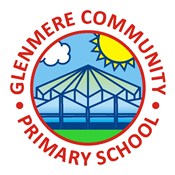 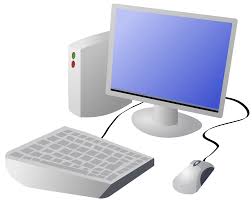 Introducing Variables
Vvariables can be set and changed throughout the running of a program.
You can change the score within a game by modifying the sprite
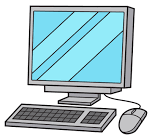 2. Variables in programming
A variable can hold one value at a time
Each variable in a program is named so that you know what they contain – the should be short and unique
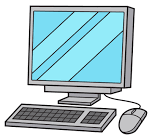 3. Improving a game
Variables could be scores, timers or lives within a game
The position of the block within the code is important and can effect the outcome
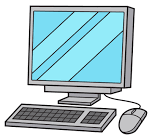 4. Designing a game 
To run an effective game, you need a working algorithm, if not the game will not work – this will need to also include variables
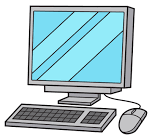 5. Design to code
Careful consideration of the naming of variables will make a code easier to read.
If the game doesn’t work, you will need to find and fix the errors within the code
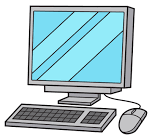 6. Improving and sharing
The aim of the game was to catch the objects – we could improve it to include a variable which removes lives. This variable would need to be placed within the code and named carefully
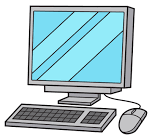